MEDICAL STAFF PEER REVIEW BASICS
Arizona Society of healthcare Attorneys
January 13, 2020

Karen Owens   Marki stewart 
COPPERSMITH BROCKELMAN Plc
Janice dinner
Banner health
This program surveys the review of practitioner quality and conduct that takes place every day inside institutions like hospitals, surgery centers, large medical practices, managed care organizations.
Governing law/standards
Triggers and processes
Suspension, limitation, removal of privileges to practice 
Due process
2
Sources of Authority
3
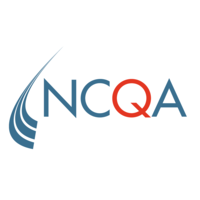 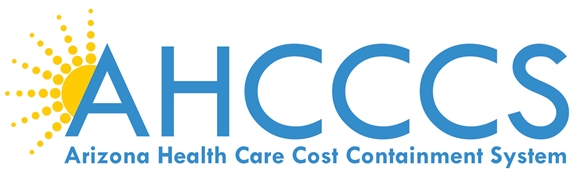 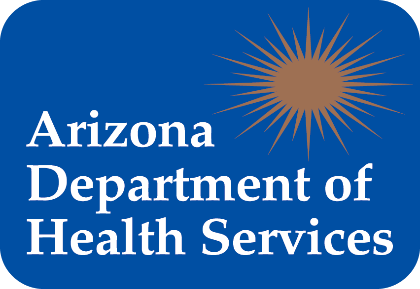 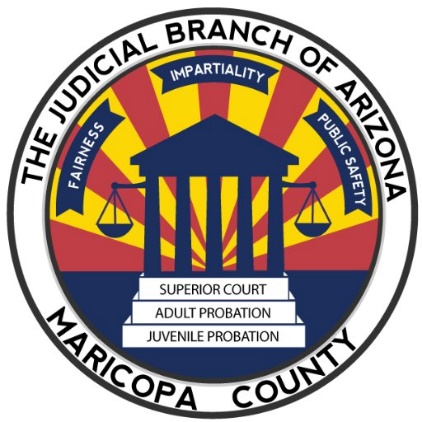 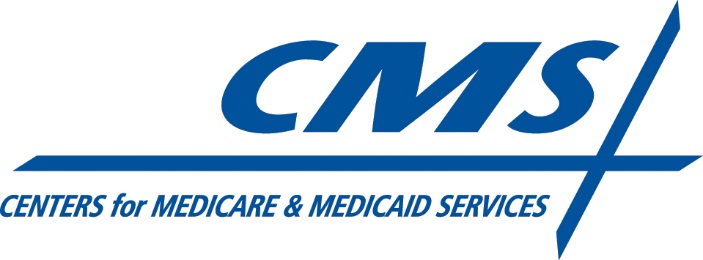 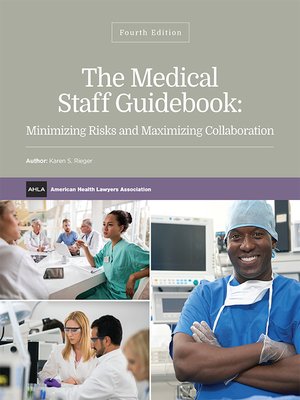 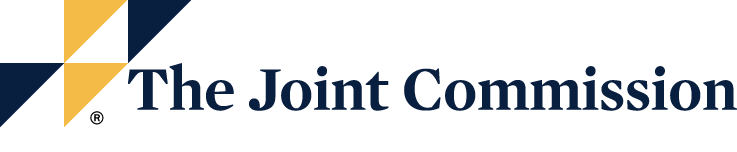 Government Requirements
4
Medicare “Conditions of Participation” require healthcare organizations to credential and privilege practitioners.  
E.g., Hospital COPs, 42 C.F.R. part 482
Arizona health care licensing regulations require credentialing and review to various extents depending on the entity. 
A.A.C. R9-10-101 et seq. 
AHCCCS contracting standards 
Court decisions:  Entity must take action based upon what it knows or should know.
Government Requirements., cont.
5
Arizona Peer Review Statutes: 	
A.R.S. § 36-445:  Hospitals & surgery centers must have structures in which medical staff members review the quality of medical care provided in the facility. 
A.R.S. § 36-445.01: Peer review is confidential and can’t be used in med mal or other state law cases except when the doctor sues for wrongful peer review. Medical and Osteopathic Board also have access. 
A.R.S. § 36-445.02:  Entity and peer review participants are immune from liability arising from peer review.  Disgruntled physician not entitled to damages, but may seek reinstatement
Government Requirements, cont.
6
Arizona Quality Assurance Statutes:
A.R.S. § 36-2401:  Health care entities (broadly defined) that have a QA process with written standards and criteria may participate in QA activities (broadly defined). 
A.R.S. § 36-2402: Health care entities may share QA information with other health care entities for QA purposes. Also may conduct joined QA activities.  QA participants immune from liability; no damages for wrongful QA activities. 
A.R.S. § 36-2403:  QA information is confidential and not available in med mal or other state law cases except when the doctor sues for wrongful peer review. Medical and Osteopathic Board have access.
Private Organization Standards
7
The Joint Commission (TJC) 
American Osteopathic Association (AOA), others
National Committee on Quality Assurance (NCQA)
Internal Governance Standards
8
Medical Staff Bylaws:  core governance document of hospital and surgery center medical staffs.  Typically contains standards for credentialing, peer review, removal from staff or privilege limitations, due process.  (See also rules & regs, policies)

Medical Group/Managed Care Plan contracts/policies:  typically contain standards for credentialing, quality review, removal from organization/network, appeal.
Credentialing
9
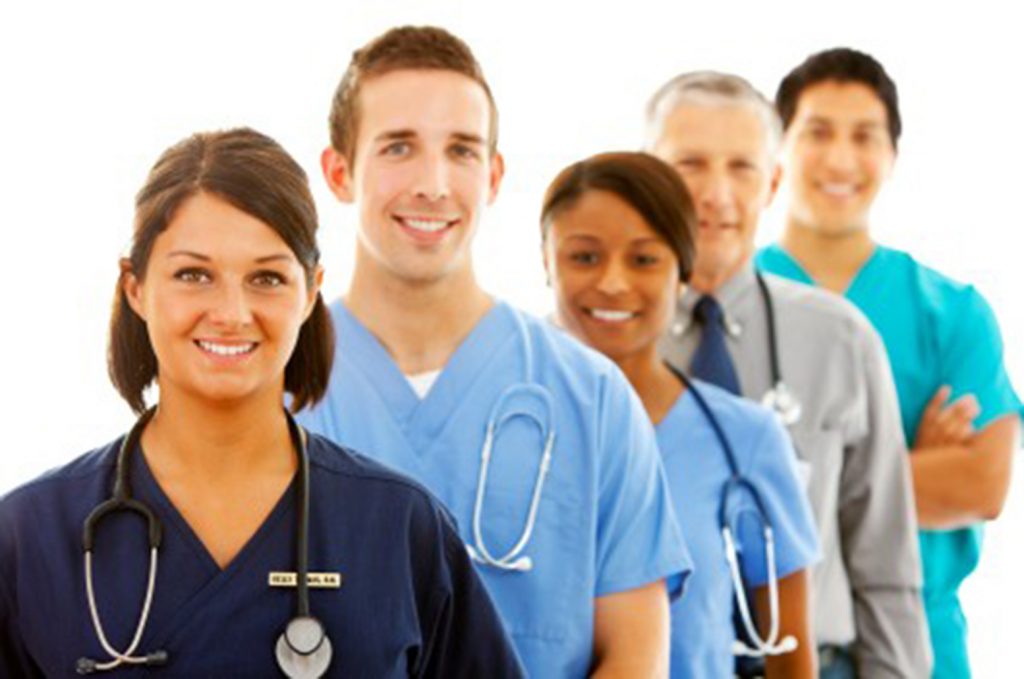 Credentialing
10
Hospitals, surgery centers:  must credential  applicants for medical staff membership, then recredential at least every 2 years. 
 Managed care organizations: NCQA requires recredentialing every 3 years
Detailed application: education, training, work history, time gaps, professional licenses, other medical staffs, experience, malpractice cases, discipline, references, continuing education, TB exposure, criminal background check
Credentialing, cont.
11
Provider submits credentialing info to hospital/MCO.
Credentialing info verified, National Practitioner Data Bank (NPDB) queried. Practitioner may be interviewed, asked for more info.  
Medical Executive Committee (governing body of hospital medical staff) makes recommendation.  MCO quality committee makes recommendation.   
 Hospitals typically offer applicants hearing/appeal when initial application denied  based on individual deficits; MCOs do not.
Credentialing Actions
12
On reappointment and during term of appointment:  hospitals/MCOs generally offer hearing/appeal for adverse credentialing actions.  
Bylaws/policies may include exceptions for actions that do not give rise to hearing rights, such as termination due to an exclusive contract.
Ongoing Peer Review
13
Ongoing Peer Review
14
Periodic review of competence and conduct:
Quality management screens, e.g., morbidity and mortality, blood loss, returns within 30 days
Sentinel events
Reports by colleagues, nursing staff, patients 
Medical malpractice cases
Actions by other health care institutions
Actions by professional board 
NPDB report
Routine Peer Review
15
Peer review goes on every day.  Hospitals/groups/MCOs use departmental committees, multidisciplinary committee, individual reviewers, administrative medical officers
Most peer review does not result in adverse actions.   Not med mal approach.  Instead, looking for:
Patterns 
Seriousness
Self-awareness and willingness to improve
Disruptive Conduct
16
Provider discipline often involves some behavioral issue.  Poor behavior often affects a practitioner’s ability to provide proper care.   
Also can affect quality and staff turnover. Disrupts entire team; can lead nurses to practice outside scope,  inadequate communication.  Staff feel less connected to unit and organization. 
Patient harm can occur.
Disruptive Conduct
17
Types:
Aggressive—throws instruments; yells; profane; sexual predation
Passive aggressive—refuses to do tasks; derogatory comments
Passive—late, doesn’t respond, inappropriate charting
Sexual harassment 
Reaction:
Lack of recognition/understanding or can’t/doesn’t want to stop
Feels he or she is the victim
Often convinced he or she is the smartest person in the room, the only one who “gets it”
“Everyone else’s fault”
Corrective Action
18
A process for specific investigation and possible restriction, limitation or revocation of membership and/or clinical privileges
Addresses quality and behavior issues
Inside and outside of the hospital
Base actions on specific provisions of bylaws, rules and regulations or policies
Corrective Action Process
19
General sequence:
Triggering Event – routine peer review, Incident report, informal report, complaint
Department/PRC/Ad Hoc Committee Review/Investigation generally with interview
MEC Recommendation
Fair Hearing
[MEC Reconsidered Recommendation]
Appellate Review
Board Action
Judicial Review
Based on the record
Substantial evidence
Hearings and Appeals
20
Hospital hearings governed by “fair hearing plan,” typically set forth in Bylaws and often based on the federal Health Care Quality Improvement Act (HCQIA).
HCQIA gives immunity for most actions when requirements are followed.
Typically: 
Hearing before physician panel, hearing officer, or both 
Physicians may not have been involved in decision and cannot be direct competitors
Usually no discovery or subpoena power. Documents exchanged based on relevance or what was reviewed in investigation
Legal representation, documentary evidence, witnesses, experts, opening/closing argument.  No hearsay prohibition. 
 Hearing panel issues report.  
 Appeal to Board or subcommittee; final decision by Board.
Hearings and Appeals
21
Judicial review 
Based on the hearing/appeal record 
Remedy limited to new hearing or reinstatement
Immunity under Arizona law; no damages
Courts generally unwilling to second-guess hospital on clinical decisions
 Judicial review arguments typically focus on fair procedure
Deferential standard:  variation from procedure must result in prejudice.  Hourani v. Benson Hospital, 211 Ariz. 427 (Ariz. Ct. App. 2006)
Government Reporting
22
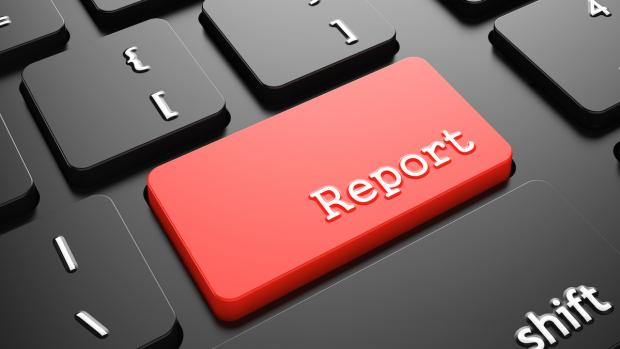 Government Reporting
23
National Practitioner Data Bank
Arizona Medical Board
Arizona Osteopathic Board
Sharing information under the new state statute
National Practitioner Data Bank
24
Hospital’s/MCO’s responsibility 
Report required when, based on Physician’s or Dentist’s competence or professional conduct: 
Final Board action: denial, revocation, limitation > 30 days
Summary action that limits privileges > 30 days
Must report immediately 
Doctor “surrenders privileges” > 30 days while under investigation or in order to avoid investigation
Agreement to refrain from practice
AMB/OMB Reporting
25
2 kinds of AMB reporting  
A.R.S. § 32-1451(A):  Any information which APPEARS to show that a physician IS OR MAY BE medically incompetent; mentally or physically unable safely to engage in the practice of medicine; guilty of unprofessional conduct
AMB only:  When this information appears through peer review, report only upon MEC recommendation of adverse action
   
A.R.S. § 32-1451(B):  Any time a physician’s privileges are denied, revoked, suspended or limited, or the doctor resigns under investigation or in lieu of investigation
AMB/OMB Reporting
26
AMB Substantive Policy Statement.  Report when: 
MEC makes adverse recommendation; 
Physician asked to refrain from exercising privileges;  
credible information that a physician may be impaired; 
a committee concludes that a physician who is not on staff is medically incompetent, mentally or physically unable safely to engage in the practice of medicine, or guilty of unprofessional conduct
AMB/OMB Reporting
27
OMB reporting: 
See A.R.S. § 32-1855 	
Similar, but not identical to AMB reporting.  
Check the statute!
28